Presidential Election
1860
Election of 1860
Whig Party collapses and leaves only one national party
System of government in the United States is beginning to fail
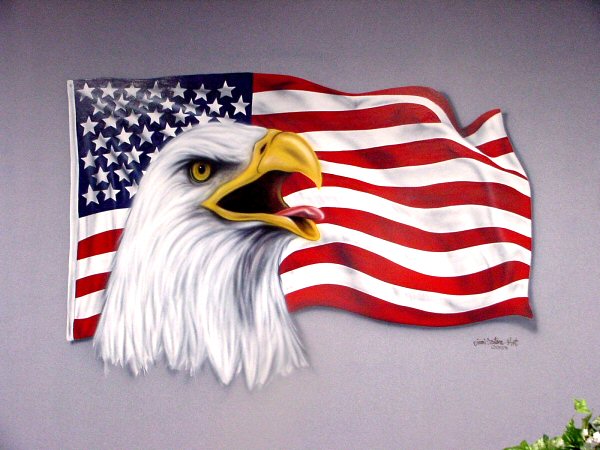 Democratic National Convention
Held in Charleston, South Carolina
Can’t agree on a platform
Douglas’s supporters wants popular sovereignty
Davis want a code to allow slavery in all territories
Can’t agree on a candidate
Davis
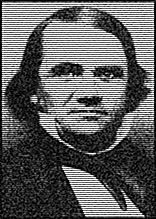 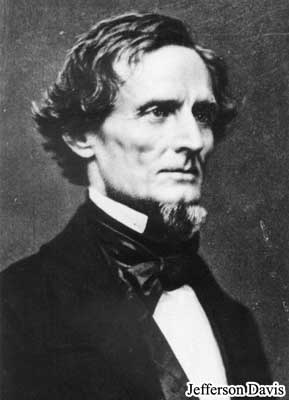 Douglas
Democratic National Convention
Nine “Fire Eaters” walk out of the convention preventing the possibility of reaching the required 2/3 majority needed to make selections
Define “Fire Eater”
Convention disbands
Republican National Convention
Meets in Chicago, Illinois
Easily nominates Abraham Lincoln
Little known candidate from IL
Former Whig
Many thought he would let Congress lead the government
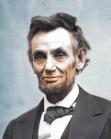 2nd Democrat Convention
Held in Boston, Massachusetts
Splits into two groups
Northern Democrats nominate Stephen Douglas
Run on a popular sovereignty platform
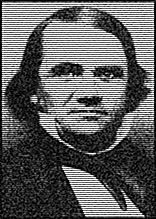 2nd Democrat Convention
Southern Democrats nominate John C. Breckenridge
Announces that if a Republican becomes President he will organize a Southern secession
Define Secession-
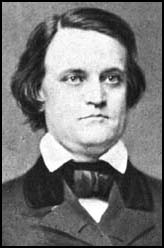 Constitutional Union Party
Formed by conservative Whigs that have no other party to turn to 
Platform to support the Constitution and preserve the Union
Nominate John Bell
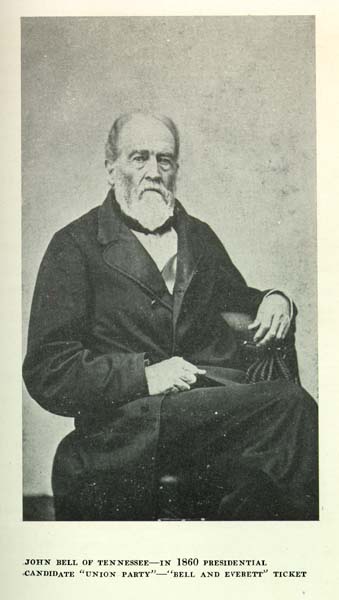 Election Results
Election Results
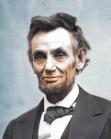 Lincoln Wins the election
Fire Eaters move quick
Keep Southern Delegates in Congress
Get the Southern states to withdraw from the Union before Lincoln takes office in March
Set up a government for the seceding states
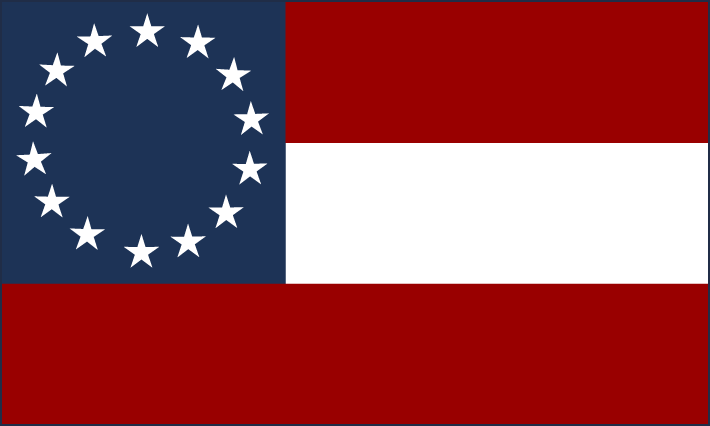 Confederate States of America
Formed February 8, 1860
Constitution nearly identical to US Constitution but guaranteed right to own slaves
Elect Jefferson Davis to be their President
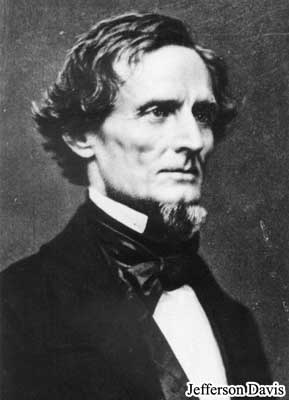